Urban Environments
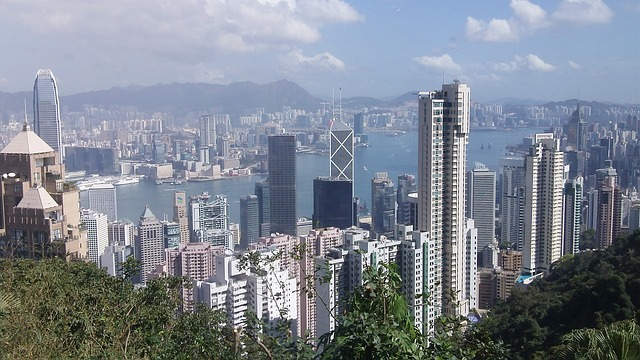 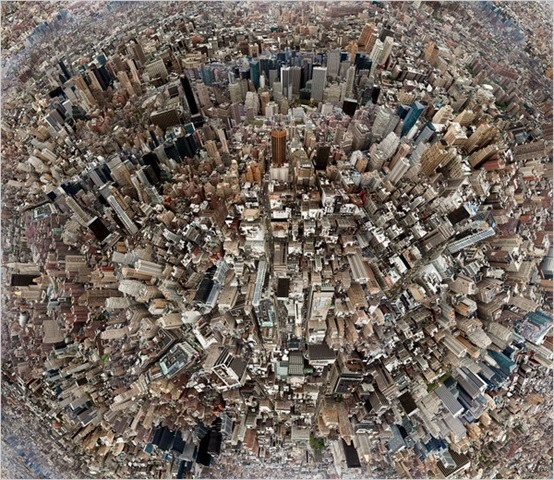 Urbanisation
Urban Environments
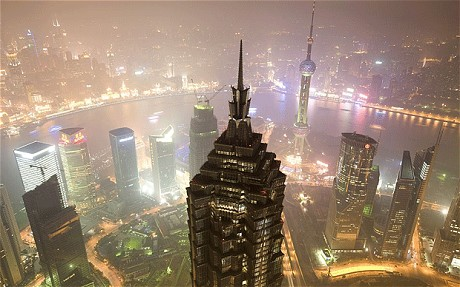 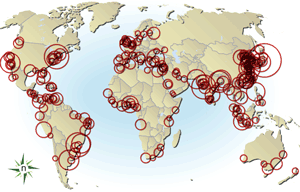 Megacities
Urban Environments
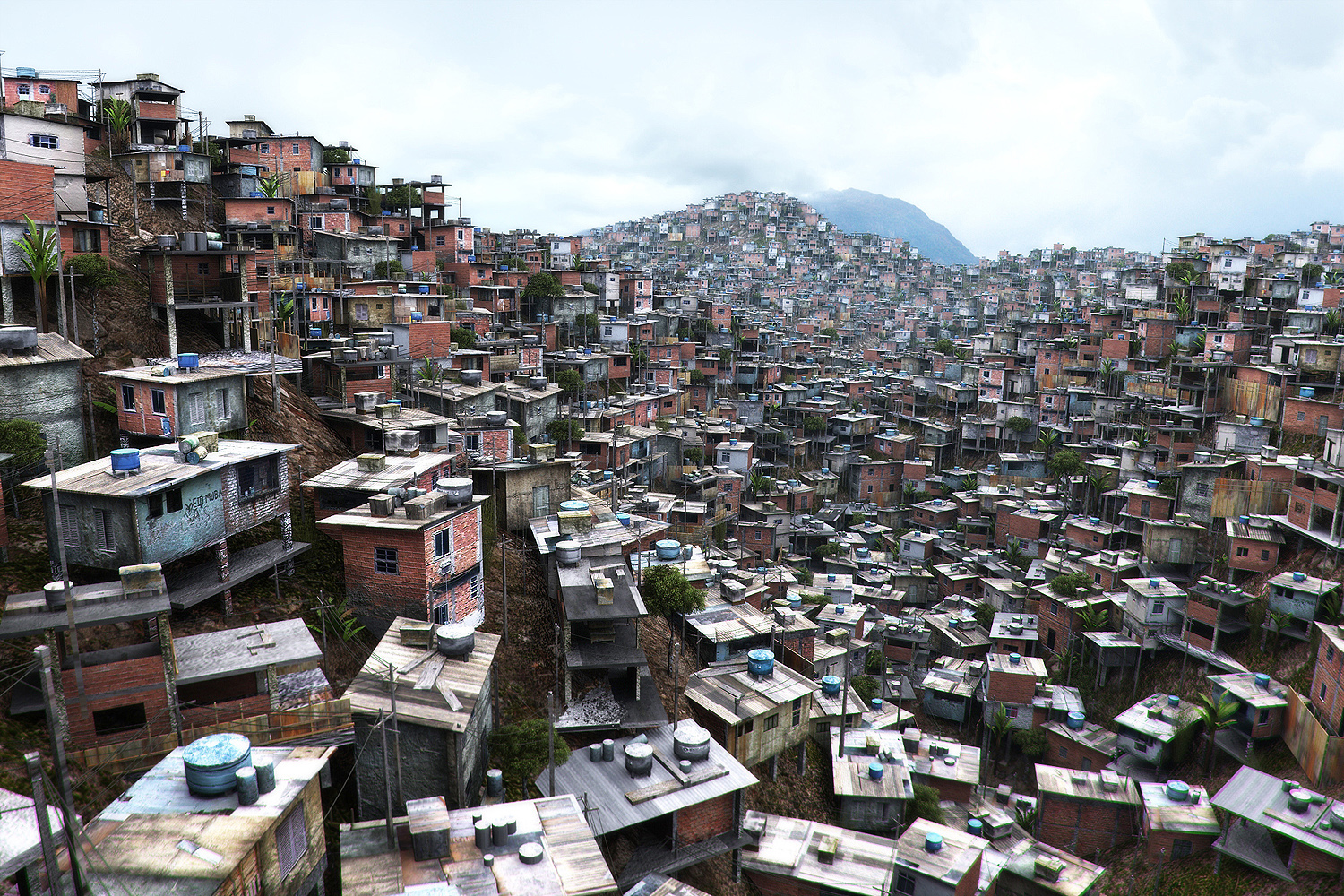 Slums
Urban Environments
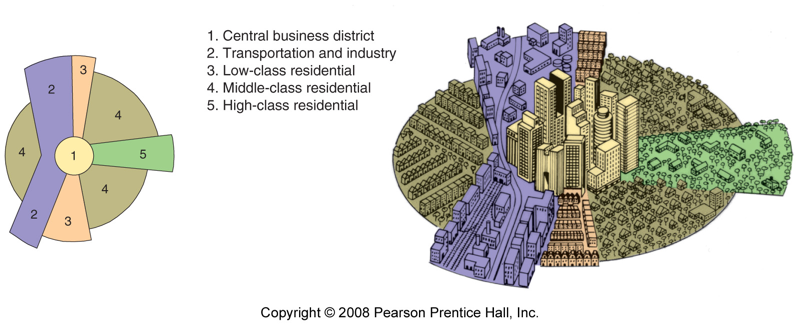 Patterns of land use
Urban Environments
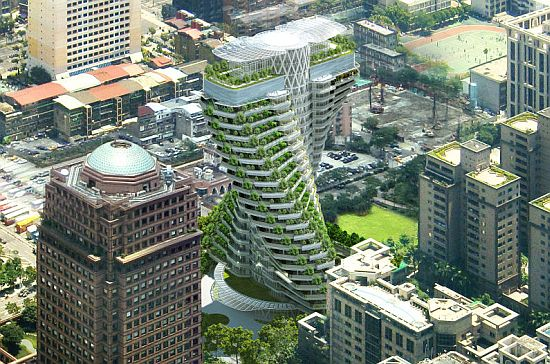 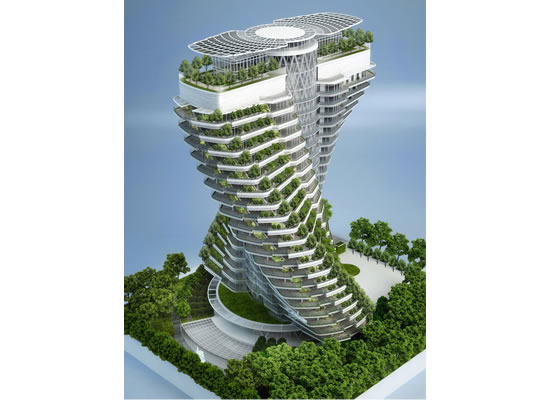 Patterns of land use
Urban Environments
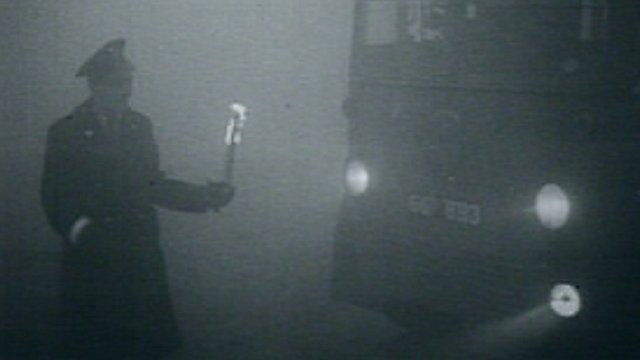 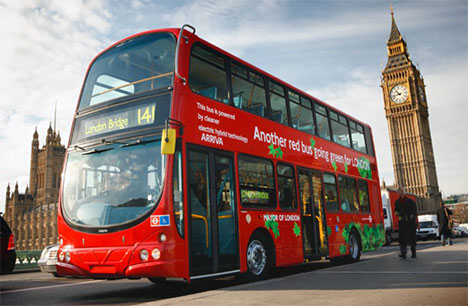 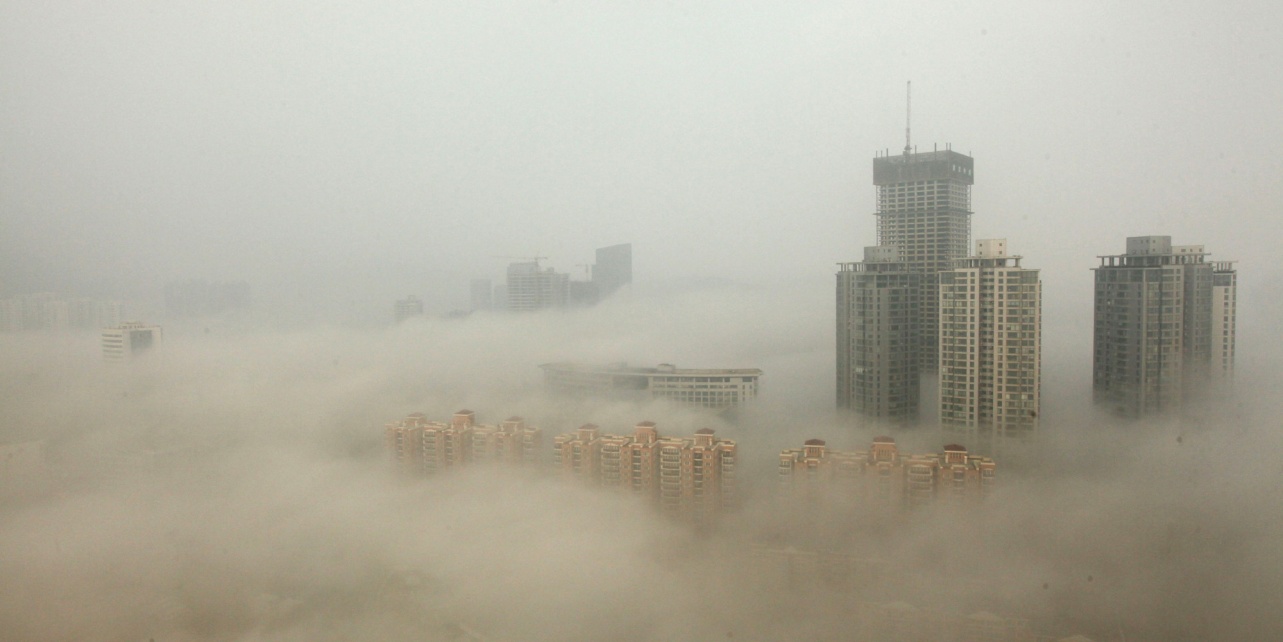 City problems and solutions